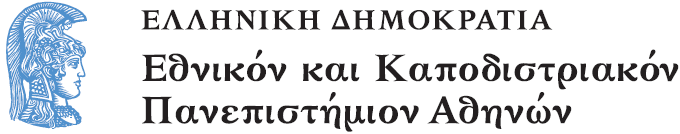 Το Εικονογραφημένο Βιβλίο στην Προσχολική Εκπαίδευση
Ενότητα 4.1: Ζωγραφική και Εικονογραφημένο Βιβλίο

Αγγελική Γιαννικοπούλου
Τμήμα Εκπαίδευσης και Αγωγής στην Προσχολική Ηλικία (ΤΕΑΠΗ)
Διδακτική Πρακτική
Διδακτική πρακτική: Ευγενία Γρυπάρη, Γεωργία Kαλημέρη.
Βιβλίο: Friedman, Samantha. Ο κήπος του Ματίς : Με αναπαραγωγή έργων του Ανρί Ματίς / μετάφραση Χρήστος Μπουλώτης · εικονογράφηση Christina Amodeo. - Αθήνα : Μέλισσα, 2015.
Θέμα: Γνωριμία με την τέχνη του Ματίς, και ιδιαίτερα τα κολλάζ του.
[1]
Λίγα λόγια για το βιβλίο
Μια μέρα ο καλλιτέχνης Ανρί Ματίς έκοψε ένα κομμάτι άσπρο χαρτί σε σχήμα ενός μικρού πουλιού...
Έτσι ξεκινάει η ιστορία για μια νέα τέχνη, αντιπροσωπευτικά δείγματα της οποίας παρουσιάζονται σε αυτό το βιβλίο: έγχρωμες αναπαραγωγές οκτώ έργων του Ματίς, τρεις από αυτές μεγάλες και αναδιπλούμενες.
Πρόκειται για ένα εξαιρετικό βιβλίο.
Η παρέμβαση
Η ανάγνωση του βιβλίου θα οδηγήσει τα παιδιά σε μια γνωριμία με το ζωγράφο Ματίς και ιδιαίτερα με τα κολλάζ του.
[2]
Ανάγνωση Βιβλίου
Διαβάσαμε το βιβλίο «O κήπος του Ματίς».
Συζήτηση (1/3)
Συζητήσαμε για τον καλλιτέχνη Ανρί Ματίς. Είπαμε λίγα λόγια για τη ζωή του, τις τεχνικές του (mural, scissors paintings) και για τα ταξίδια που τον ενέπνευσαν.
[3]
Συζήτηση (2/3)
Στον Ματίς άρεσε να κάνει τεράστια έργα στον τοίχο.
Συζήτηση (3/3)
Ζωγραφική με ψαλίδι (scissors paintings): Τα έργα γίνονται όχι με πινέλο, αλλά κόβοντας με ψαλίδι χρωματιστά χαρτιά σε διάφορα σχήματα.  
ΠΡΟΣΟΧΗ: Είναι πολύ σημαντικό να κρατά κάποιος τα χαρτιά που περισσεύουν.
Δώσε τίτλους στα έργα
Επειδή οι τίτλοι των έργων ζωγραφικής είναι συνήθως πρωτότυποι και ευφάνταστοι, ζητάμε από τα παιδιά, για τέσσερις πίνακες του Ματίς, να μας πούν πώς θα ονόμαζαν το έργο που βλέπουν.
Τίτλοι των παιδιών σε έργα του Ματίς (1/2)
«Ηλιοθεραπεία»
«Σπιτοχρώμα»
«Έρημος»
«Η πιο όμορφη ζωγραφιά»
[4]
Τίτλοι των παιδιών σε έργα του Ματίς (2/2)
Πιγκουίνοι, βατράχια και καρχαρίας»
«Αυτοκίνητο»
«Η κιθάρα»
«Φωτιές στο δάσος»
[5]
Αντιστοίχηση πινάκων με τους πραγματικούς τίτλους
Στη συνέχεια δόθηκαν στα παιδιά οι τίτλοι των έργων και τους ζητήθηκε να αντιστοιχήσουν κάθε έργο με ένα τίτλο. Τα παιδιά ανταποκρίθηκαν με σχετική επιτυχία, αφού πρώτα δόθηκαν οι σχετικές εξηγήσεις.
Τα θέματα που ενέπνεαν τον Ματίς
Ο καλλιτέχνης αντλούσε θέματά του από τη φύση και το περιβάλλον. Συνήθιζε να ταξιδεύει και να αντλεί έμπνευση από διάφορα μέρη του κόσμου. Σταθμός στη ζωή του αποτέλεσε η Ταϊτή και γενικά τα εξωτικά νησιά.
[2]
Εικαστική Δραστηριότητα:Ζωγραφική με ψαλίδι (1/4)
Δημιουργήσαμε σε χαρτί μέτρου ένα ομαδικό κολάζ με γνώμονα το στυλ του καλλιτέχνη «ζωγραφίζοντας με ψαλίδι». Το θέμα είναι ένας μεγάλος παραδεισένιος κήπος.
Εικαστική Δραστηριότητα:Ζωγραφική με ψαλίδι (2/5)
Είπαμε στα παιδιά να μελετήσουν τα σχήματα και την εικονογράφηση στο βιβλίο «Ο κήπος του Ματίς» και να προσπαθήσουν να ακολουθήσουν το δικό του στυλ. Επίσης τους είπαμε να μην πετάξουν τίποτα από τα περιγράμματα των σχημάτων που έκοβαν, καθώς ο Ματίς χρησιμοποιούσε και αυτά στα έργα του.
Εικαστική Δραστηριότητα:Ζωγραφική με ψαλίδι (3/5)
Με το χαρτί του μέτρου τοποθετημένο στο κέντρο της παρεούλας καλέσαμε το κάθε παιδί να τοποθετήσει τα σχήματά του, όπου και όπως θέλει μέσα στο κολλάζ.
Εικαστική Δραστηριότητα: Ζωγραφική με ψαλίδι (4/5)
Το αποτέλεσμα.
Εικαστική Δραστηριότητα: Ζωγραφική με ψαλίδι (5/5)
Τα παιδιά αποφάσισαν να ονομάσουν το δημιούργημά τους «Καλλιτεχνοματίς».
Η ανθρώπινη φιγούρα
Ο Ματίς είχε ως έμπνευση το χορό και την ανθρώπινη φιγούρα. 
Δείχνουμε στα παιδιά μερικούς πίνακες με θέμα το χορό.
Προβολή έργων του Ματίς με θέμα το χορό
[6]
Με θέμα το χορό (1/5)
Ανακαλούμε τη συζήτηση για την επιρροή της Ταϊτής στα έργα του ζωγράφου και προτείνουμε στα παιδιά να ζωγραφίσουν ένα σκηνικό εμπνευσμένο απο ένα τροπικό νησί. Για την δραστηριότητα μοιράζουμε χαρτί Α4. Χρησιμοποιούμε μαρκαδόρους και παστέλ.
Με θέμα το χορό (2/5)
Από κομμάτια (περισσεύματα) χαρτί που θυμίζουν μέλη του σώματος (κεφάλι, κορμός, χέρια, πόδια), τα παιδιά προσπαθούν να σχηματίσουν έναν άνθρωπο που χορεύει/ κινείται/ εκτελεί μια φιγούρα.
Τελειοποιούμε την αρχική φιγούρα με ρούχα και μαλλιά από γκοφρέ χαρτί.
Με θέμα το χορό (3/5)
Με θέμα το χορό (4/5)
Τα παιδιά παρουσιάζουν το έργο τους, ενώ συγχρόνως προσπαθούν με το σώμα τους να μιμηθούν την πόζα της φιγούρας που δημιούργησαν.
Με θέμα το χορό (5/5)
Βάζουμε ένα χαρούμενο χορευτικό, παραδοσιακό τραγούδι απο την Ταϊτή και αφήνουμε τα παιδιά να εκφραστουν και να χορέψουν σε όλο το χώρο της τάξης.
Χρηματοδότηση
Το παρόν εκπαιδευτικό υλικό έχει αναπτυχθεί στo πλαίσιo του εκπαιδευτικού έργου του διδάσκοντα.
Το έργο «Ανοικτά Ακαδημαϊκά Μαθήματα στο Πανεπιστήμιο Αθηνών» έχει χρηματοδοτήσει μόνο την αναδιαμόρφωση του εκπαιδευτικού υλικού. 
Το έργο υλοποιείται στο πλαίσιο του Επιχειρησιακού Προγράμματος «Εκπαίδευση και Δια Βίου Μάθηση» και συγχρηματοδοτείται από την Ευρωπαϊκή Ένωση (Ευρωπαϊκό Κοινωνικό Ταμείο) και από εθνικούς πόρους.
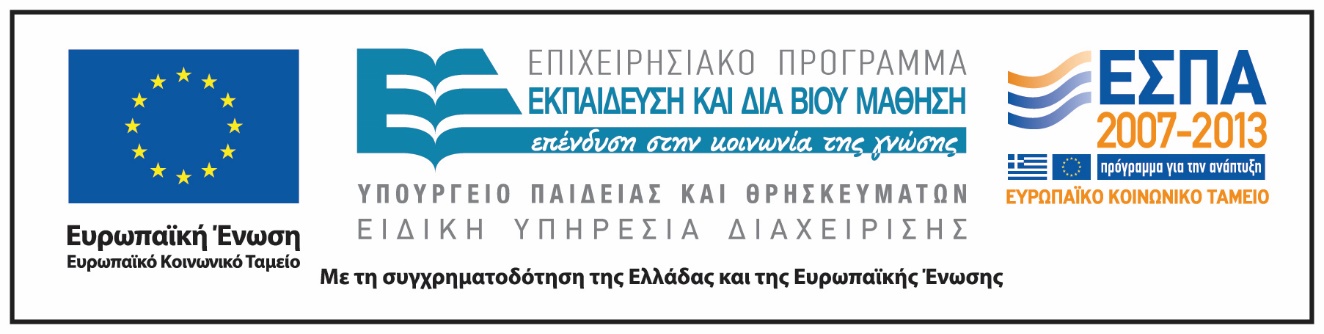 Σημειώματα
Σημείωμα Ιστορικού Εκδόσεων Έργου
Το παρόν έργο αποτελεί την έκδοση 1.0.
Σημείωμα Αναφοράς
Copyright Εθνικόν και Καποδιστριακόν Πανεπιστήμιον Αθηνών, Αγγελική Γιαννικοπούλου 2016. Ευγενία Γρυπάρη, Γεωργία Kαλημέρη, Αγγελική Γιαννικοπούλου. «Το Εικονογραφημένο Βιβλίο στην Προσχολική Εκπαίδευση. Ζωγραφική και Εικονογραφημένο Βιβλίο. Ο κήπος του Ματίς : Με αναπαραγωγή έργων του Ανρί Ματίς». Έκδοση: 1.0. Αθήνα 2016. Διαθέσιμο από τη δικτυακή διεύθυνση: http://opencourses.uoa.gr/courses/ECD5/.
Σημείωμα Αδειοδότησης
Το παρόν υλικό διατίθεται με τους όρους της άδειας χρήσης Creative Commons Αναφορά, Μη Εμπορική Χρήση Παρόμοια Διανομή 4.0 [1] ή μεταγενέστερη, Διεθνής Έκδοση.   Εξαιρούνται τα αυτοτελή έργα τρίτων π.χ. φωτογραφίες, διαγράμματα κ.λ.π.,  τα οποία εμπεριέχονται σε αυτό και τα οποία αναφέρονται μαζί με τους όρους χρήσης τους στο «Σημείωμα Χρήσης Έργων Τρίτων».
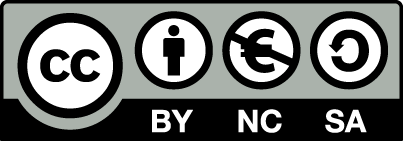 [1] http://creativecommons.org/licenses/by-nc-sa/4.0/ 

Ως Μη Εμπορική ορίζεται η χρήση:
που δεν περιλαμβάνει άμεσο ή έμμεσο οικονομικό όφελος από την χρήση του έργου, για το διανομέα του έργου και αδειοδόχο
που δεν περιλαμβάνει οικονομική συναλλαγή ως προϋπόθεση για τη χρήση ή πρόσβαση στο έργο
που δεν προσπορίζει στο διανομέα του έργου και αδειοδόχο έμμεσο οικονομικό όφελος (π.χ. διαφημίσεις) από την προβολή του έργου σε διαδικτυακό τόπο

Ο δικαιούχος μπορεί να παρέχει στον αδειοδόχο ξεχωριστή άδεια να χρησιμοποιεί το έργο για εμπορική χρήση, εφόσον αυτό του ζητηθεί.
Διατήρηση Σημειωμάτων
Οποιαδήποτε αναπαραγωγή ή διασκευή του υλικού θα πρέπει να συμπεριλαμβάνει:
το Σημείωμα Αναφοράς,
το Σημείωμα Αδειοδότησης,
τη δήλωση Διατήρησης Σημειωμάτων,
το Σημείωμα Χρήσης Έργων Τρίτων (εφόσον υπάρχει),
μαζί με τους συνοδευτικούς υπερσυνδέσμους.
Σημείωμα Χρήσης Έργων Τρίτων (1/2)
Το Έργο αυτό κάνει χρήση των ακόλουθων έργων:
Εικόνα 1: Εξώφυλλο του βιβλίου  «Ο κήπος του Ματίς : Με αναπαραγωγή έργων του Ανρί Ματίς» / Σαμάνθα Φρίντμαν · μετάφραση Χρήστος Μπουλώτης · εικονογράφηση Christina Amodeo. - Αθήνα : Μέλισσα, 2015.
Εικόνα 2: Henri Matisse, Paris, May 13th, 1913.In: Men of mark. (published 1913), Public Domain, Digital Collections.
Εικόνα 3: Portrait of Henri Matisse, This work is from the Carl Van Vechten Photographs collection at the Library of Congress. According to the library, there are no known copyright restrictions on the use of this work, Wikimedia Commons.
Εικόνα 4: Henri Matisse, Bonheur de Vivre (Η χαρά της ζωής), The Barnes Foundation, Philadelphia, Image found on Khan Academy
Σημείωμα Χρήσης Έργων Τρίτων (2/2)
Εικόνα 5: Henri Matisse, Tristesse du Roi (Οι λύπες του βασιλιά), RoGellarey.
Εικόνα 6: Henri Matisse's Dance (I) , Hôtel Biron, early 1909, NYC – MoMA, Wally Gobetz, Flickr.